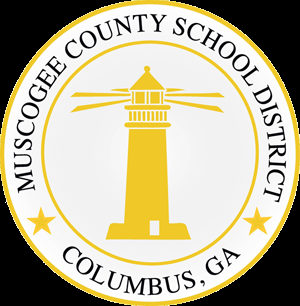 Youth Advisory Councilsponsors‘A Candid Conversation with the Muscogee County School Board’
When:		Thursday, April 20, 2017  
Where:		Rothschild Leadership Academy
Time:		6:00pm – 7:30pm
All Students and Parents are encouraged to attend.  This is your opportunity to have a candid conversation with members of the School Board.  Nothing is off the table.  We encourage students to come out and tell us what’s on their minds.